入选类别     仲英青年学者
基本情况
近五年来学术业绩情况
教学：承担本科生、研究生教学，授课竞赛三等奖1项

科研及获奖： 主持国家自然基金1项         
            
论文：SCI收录2篇，专著1部
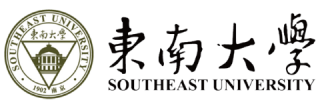 个 人 简 介
照片
学院
姓名